UNIVERSIDADE  FEDERAL  DE  ALAGOAS
CAMPUS  ARAPIRACA
PROGRAMA  DE  PÓS-GRADUAÇÃO  EM  AGRICULTURA  E  AMBIENTE
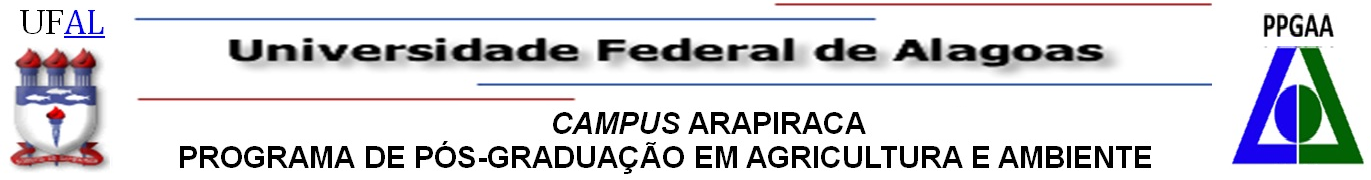 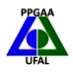 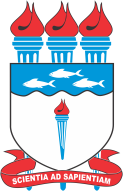 TÍTULO DO TRABALHO EM LETRAS MAIÚSCULAS
número de inscrição do apresentador
ARAPIRACA – ALAGOAS
2024
Introdução
Inserir introdução, justificativa, importância da pesquisa
OBJETIVOS
Objetivo Geral:
Inserir o objetivo geral da pesquisa

Objetivos Específicos:
Inserir os objetivos específicos da pesquisa
METODOLOGIA
Inserir área de estudo e metodologia aplicada na pesquisa
PERSPECTIVAS
Inserir as perspectivas da pesquisa
Referências
Inserir as referências citadas na apresentação da pesquisa
AGRADECIMENTOS ,  HOMENAGENS  ou  mensagens
Opcional